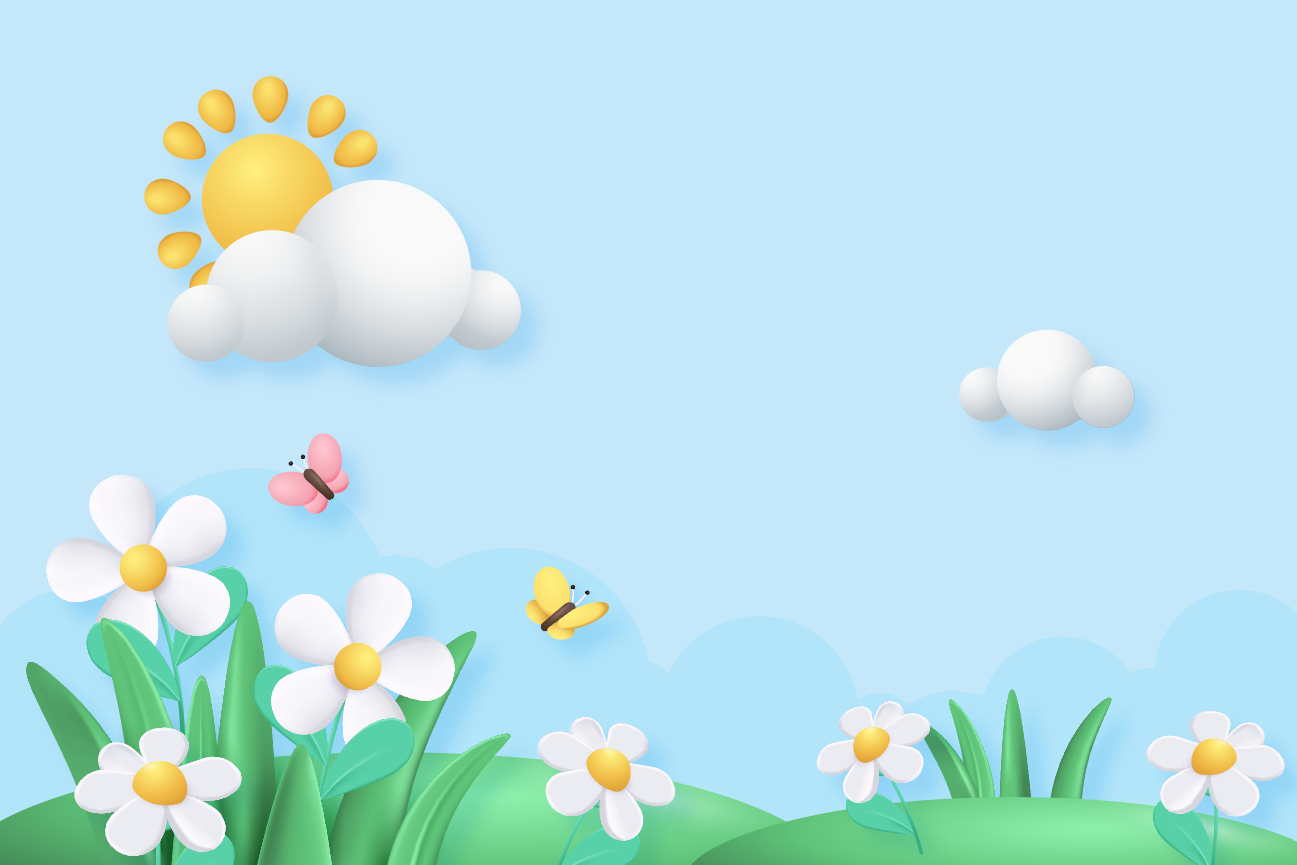 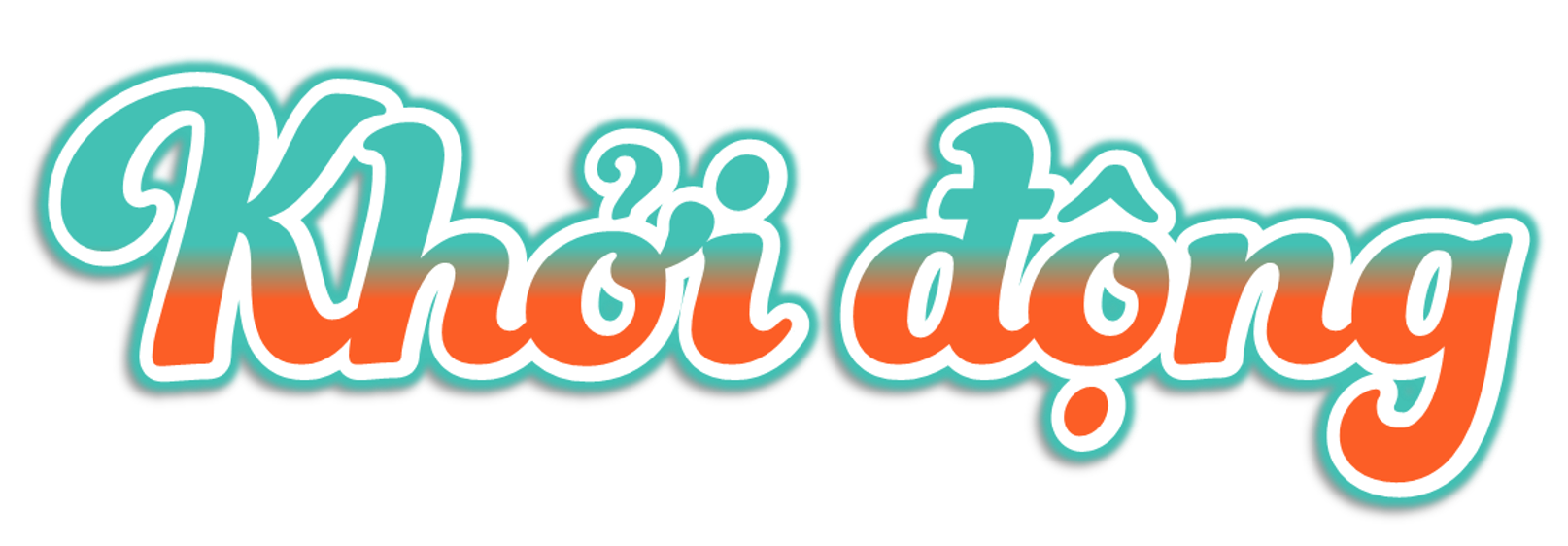 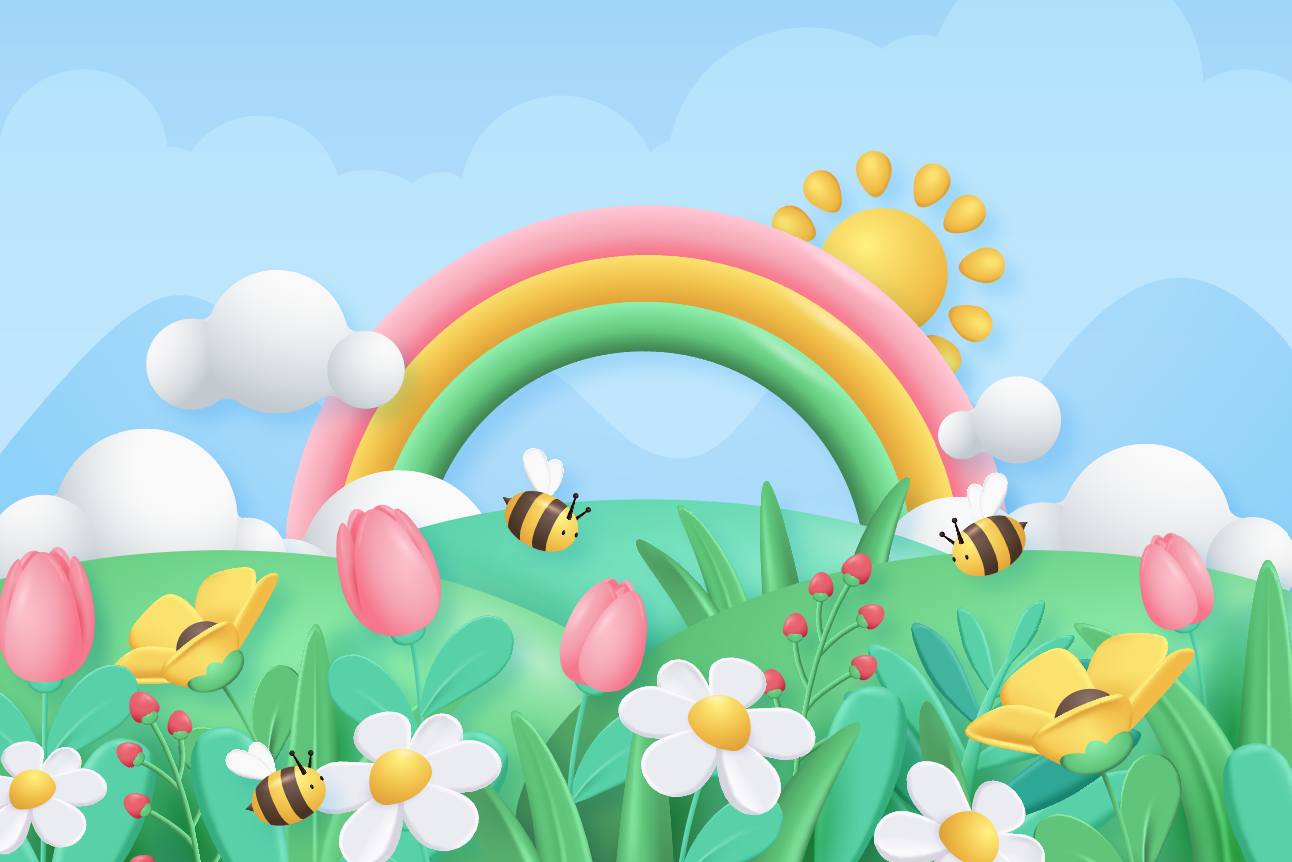 Thứ....ngày...tháng...năm....
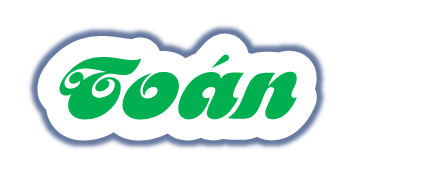 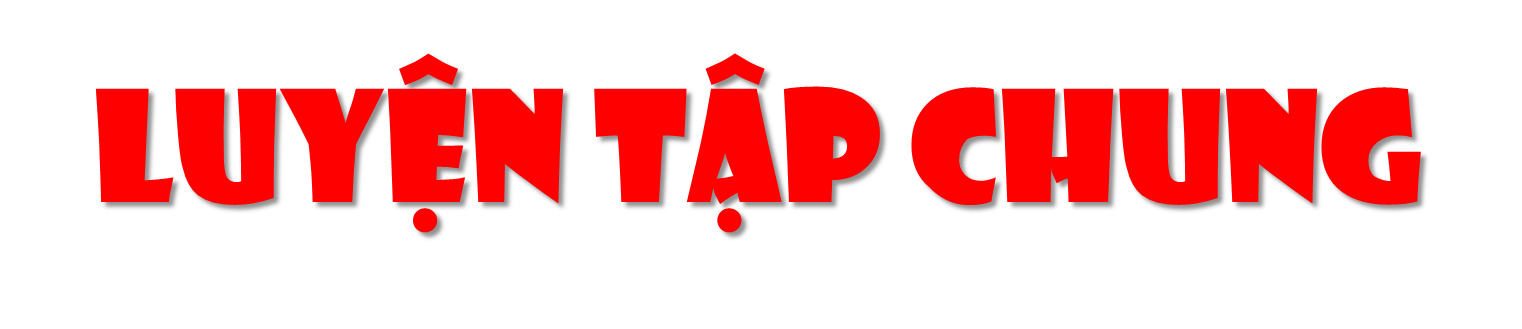 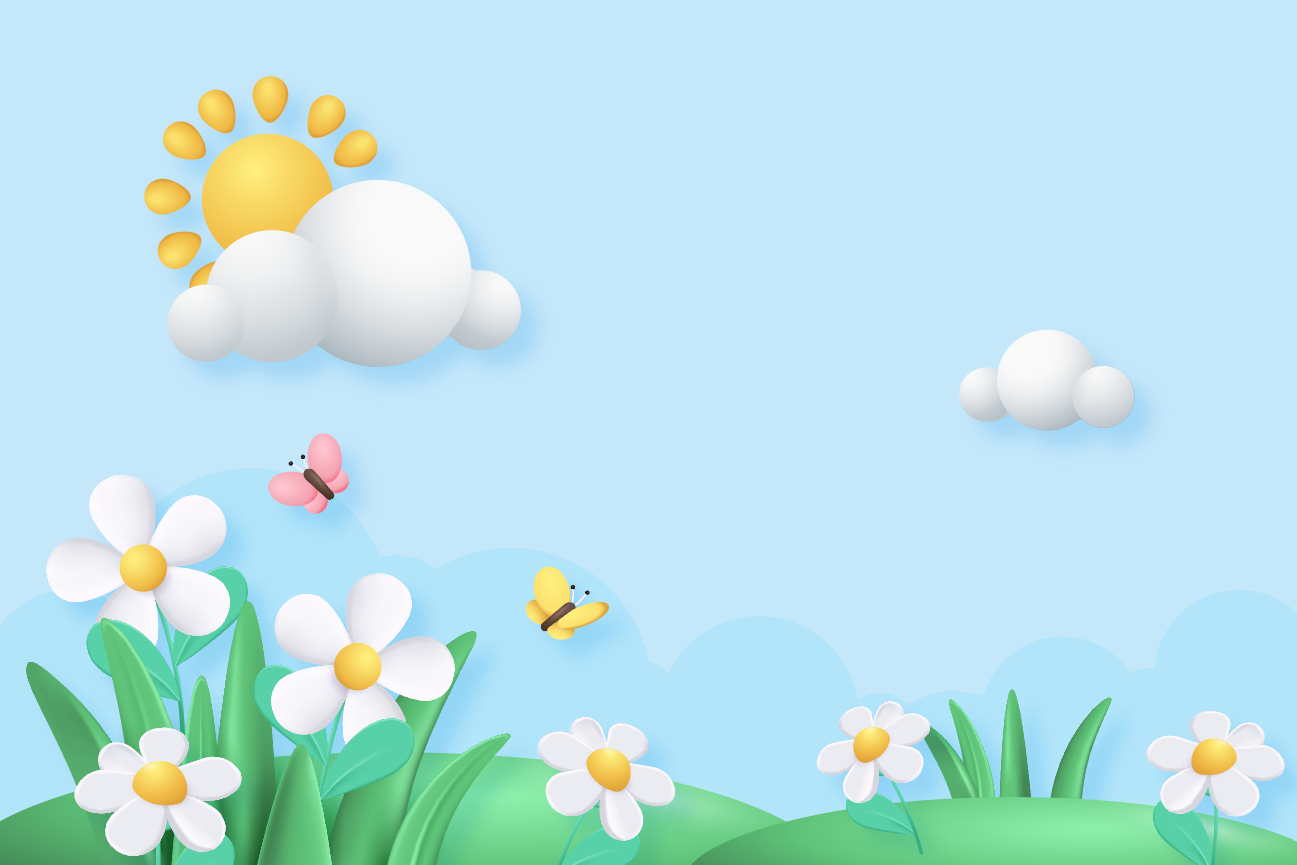 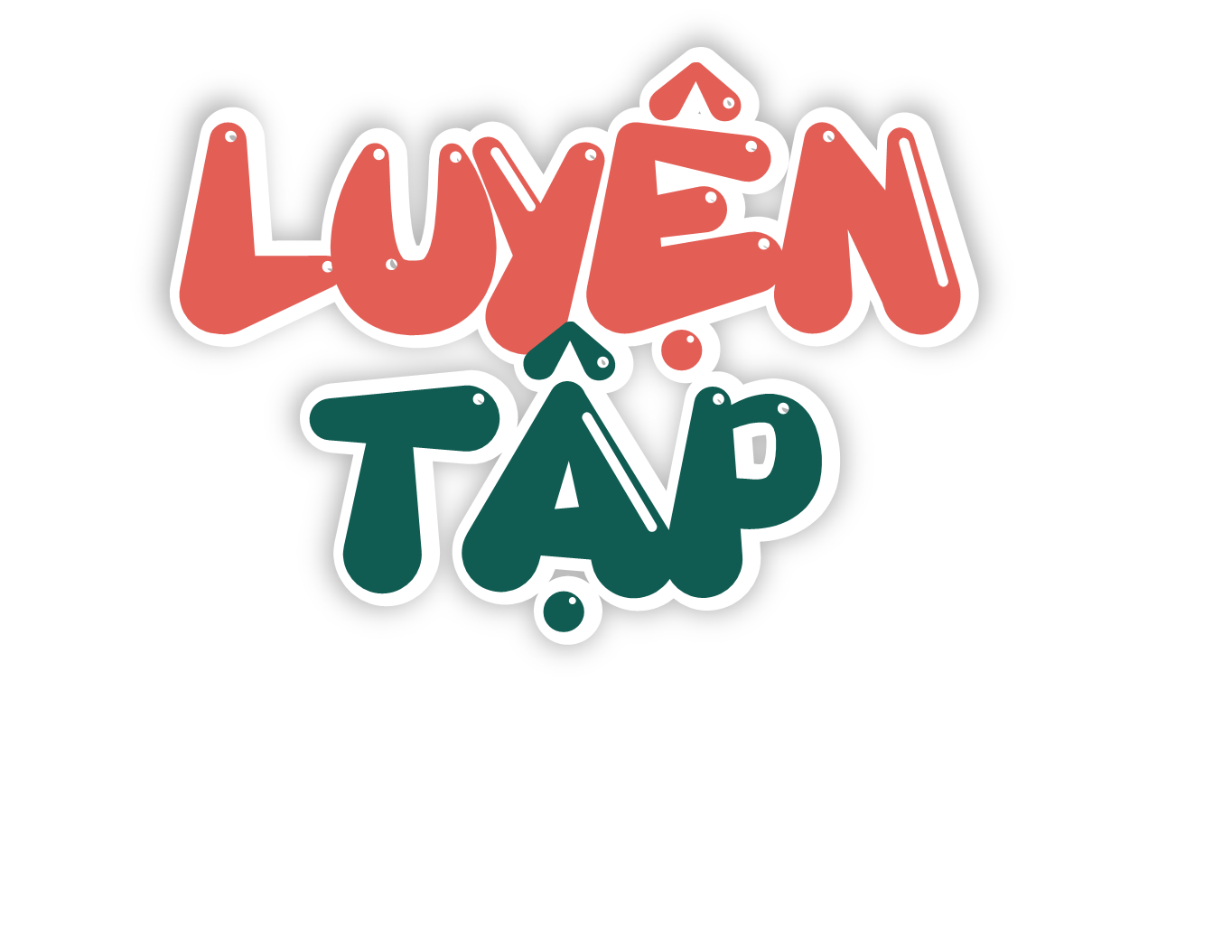 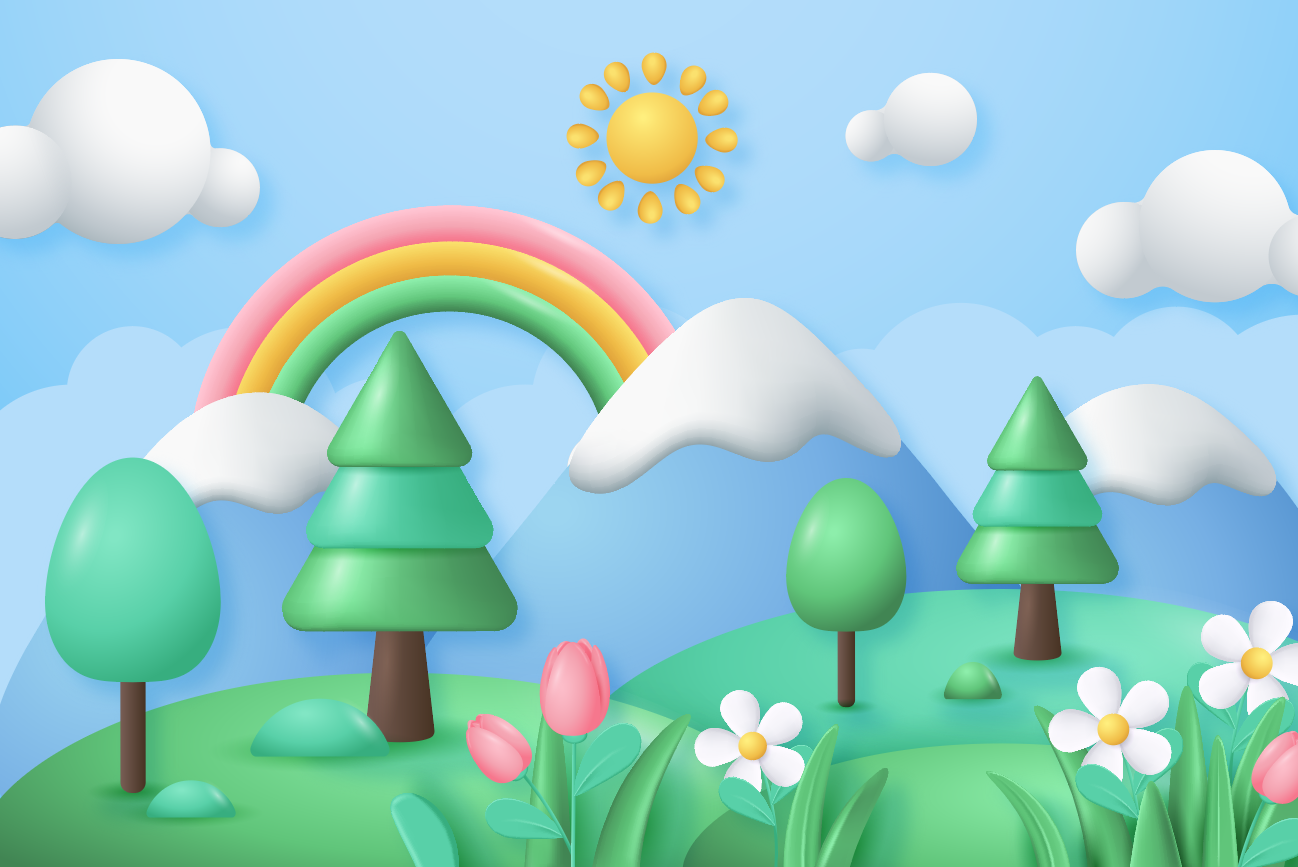 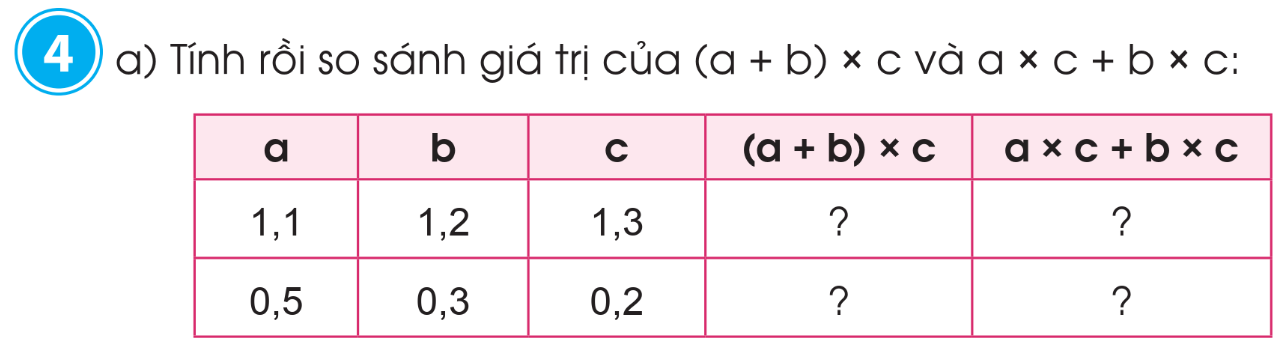 2,99
2,99
0,16
0,16
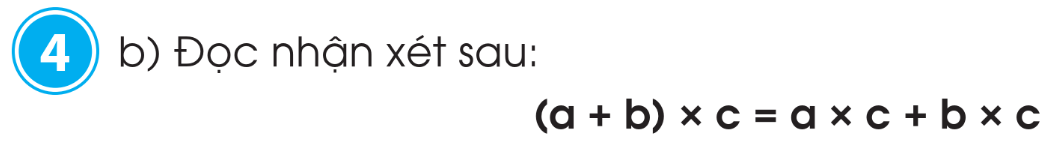 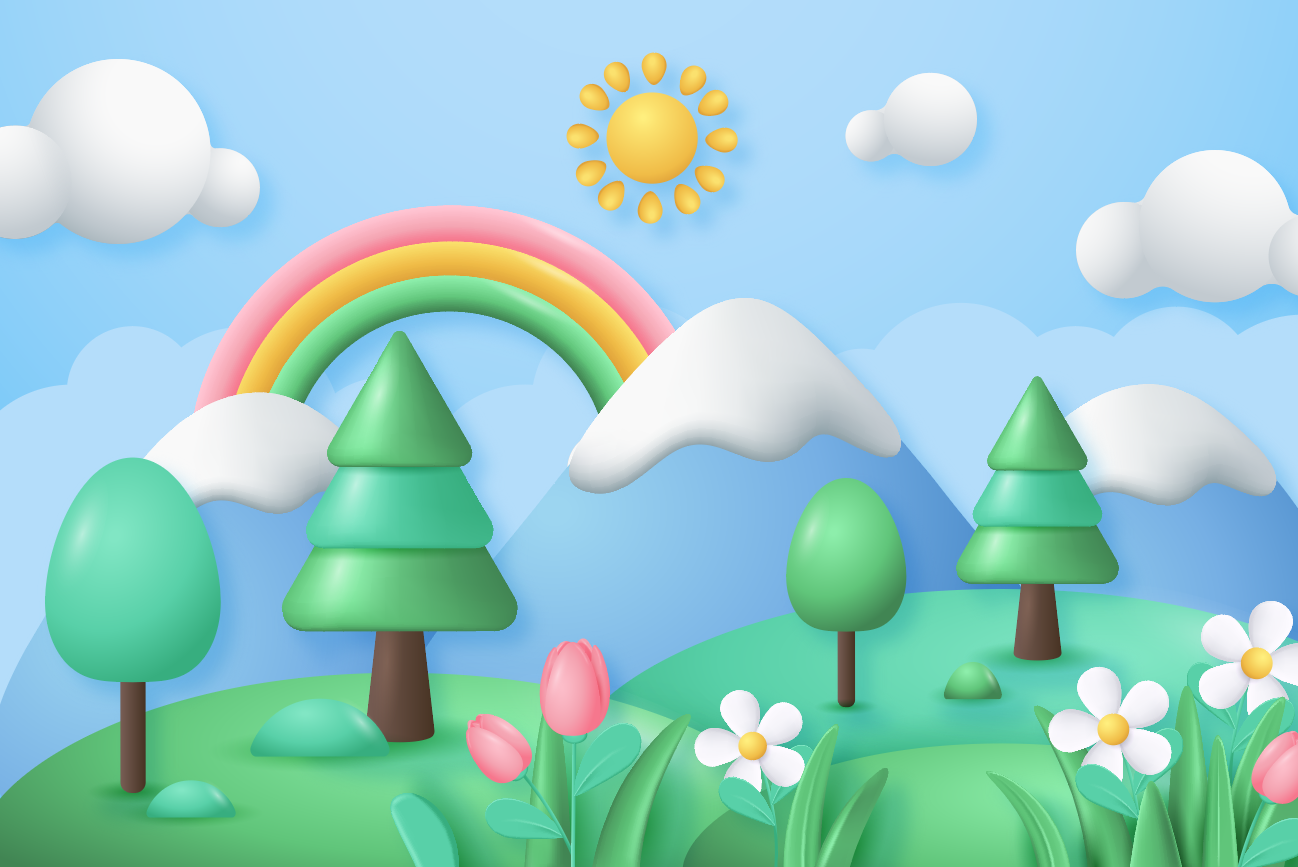 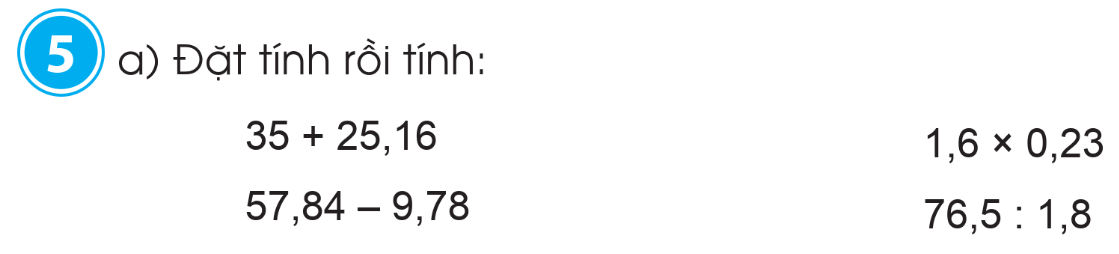 76,5   1,8
35
25,16
1,6
0,23
57,84
   9,78
+
x
-
72
42,5
45
60,16
48,06
138
36
023
90
0,368
90
0
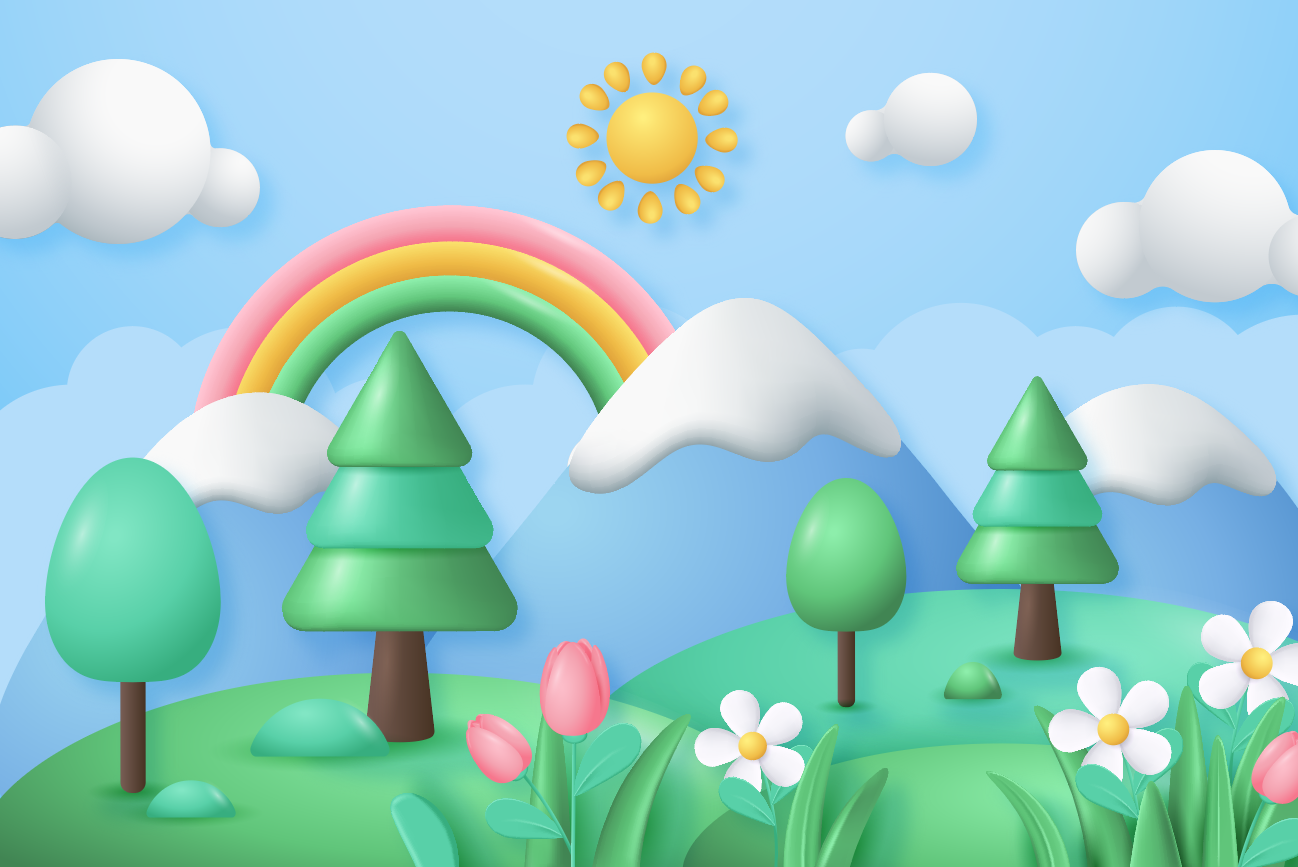 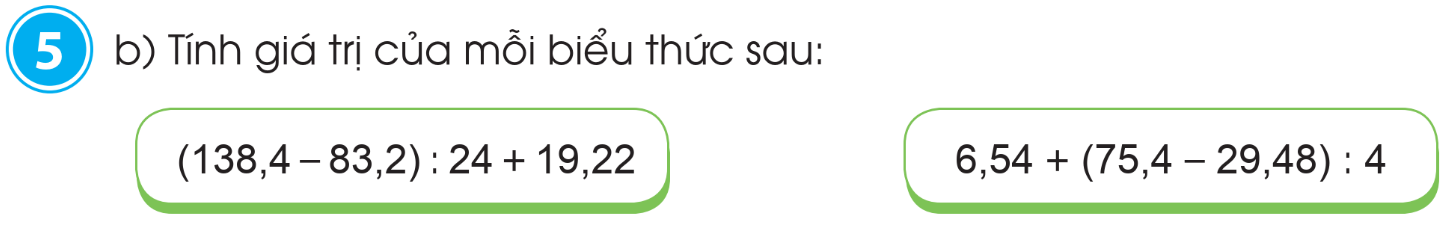 = 6,54 + 45,92 : 4
= 6,54 + 11,48
= 18,02
= 55,2 : 24 + 19,22
= 2,3 + 19,22
= 21,52
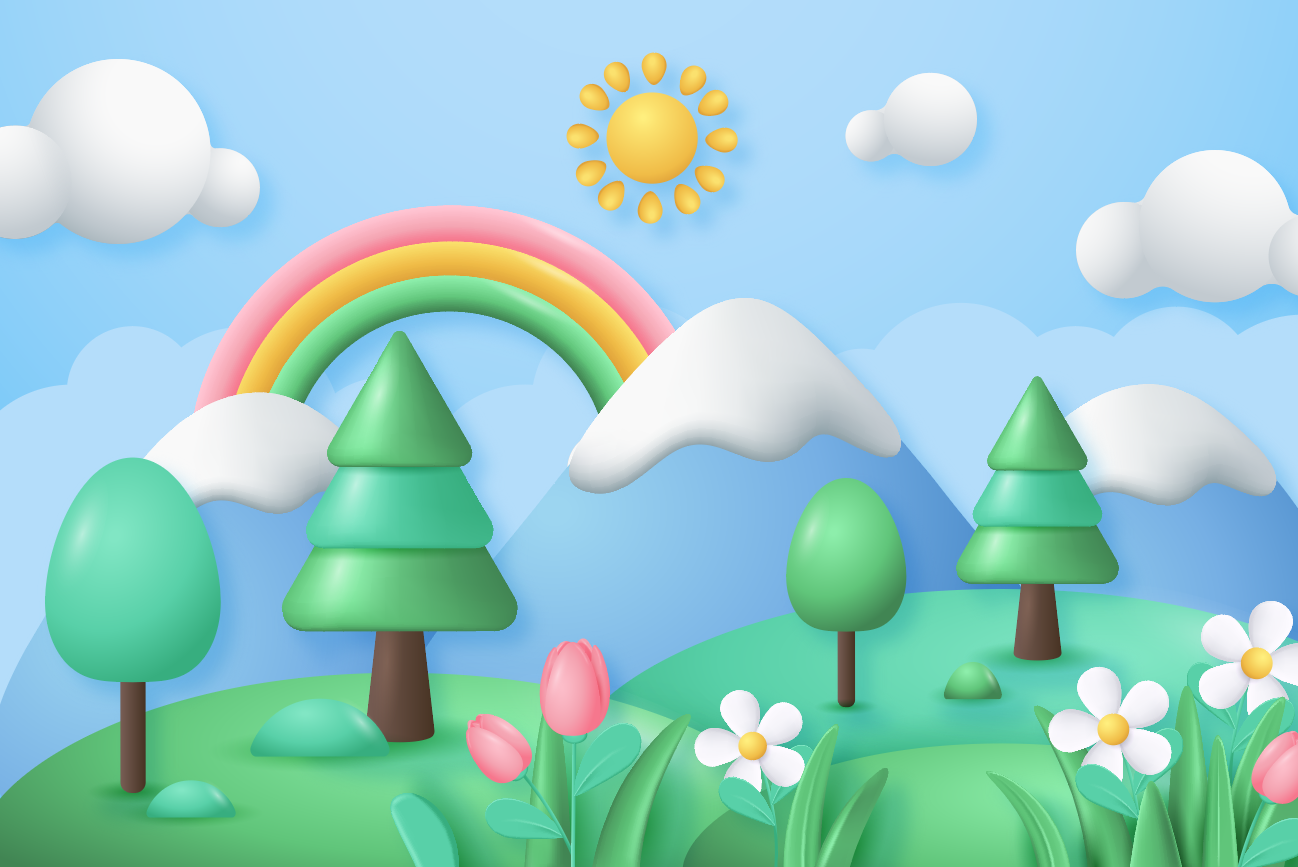 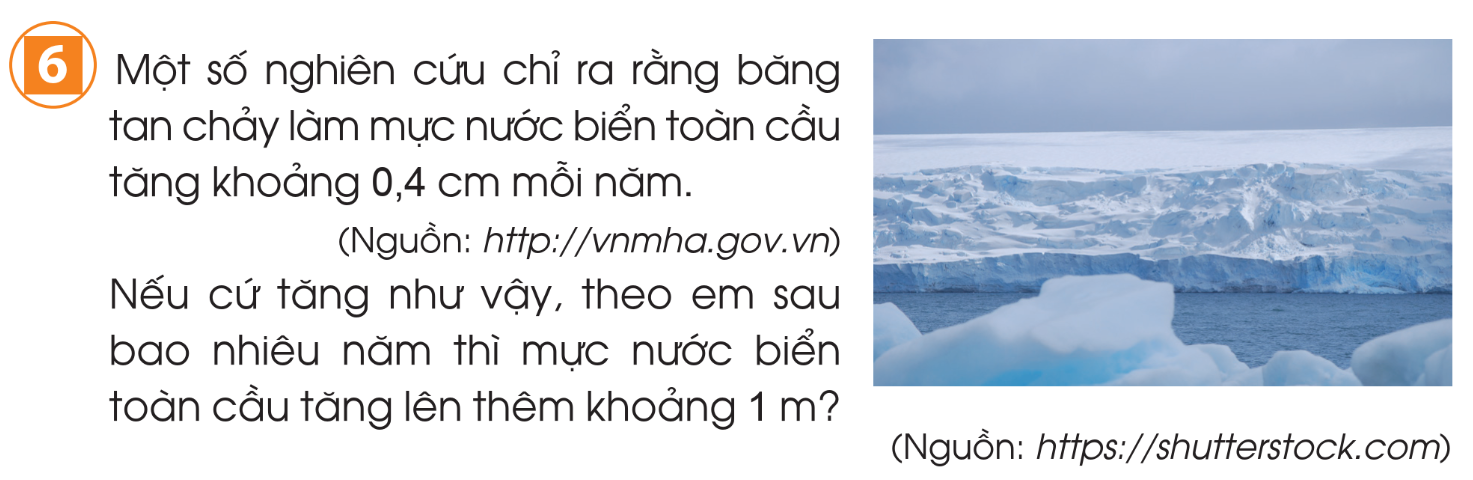 Đổi 1 m = 100 cm
Thời gian để mực nước biển toàn cầu tăng lên thêm 1 m là:
100 : 0,4 = 250 (năm)
Đáp số: 250 năm
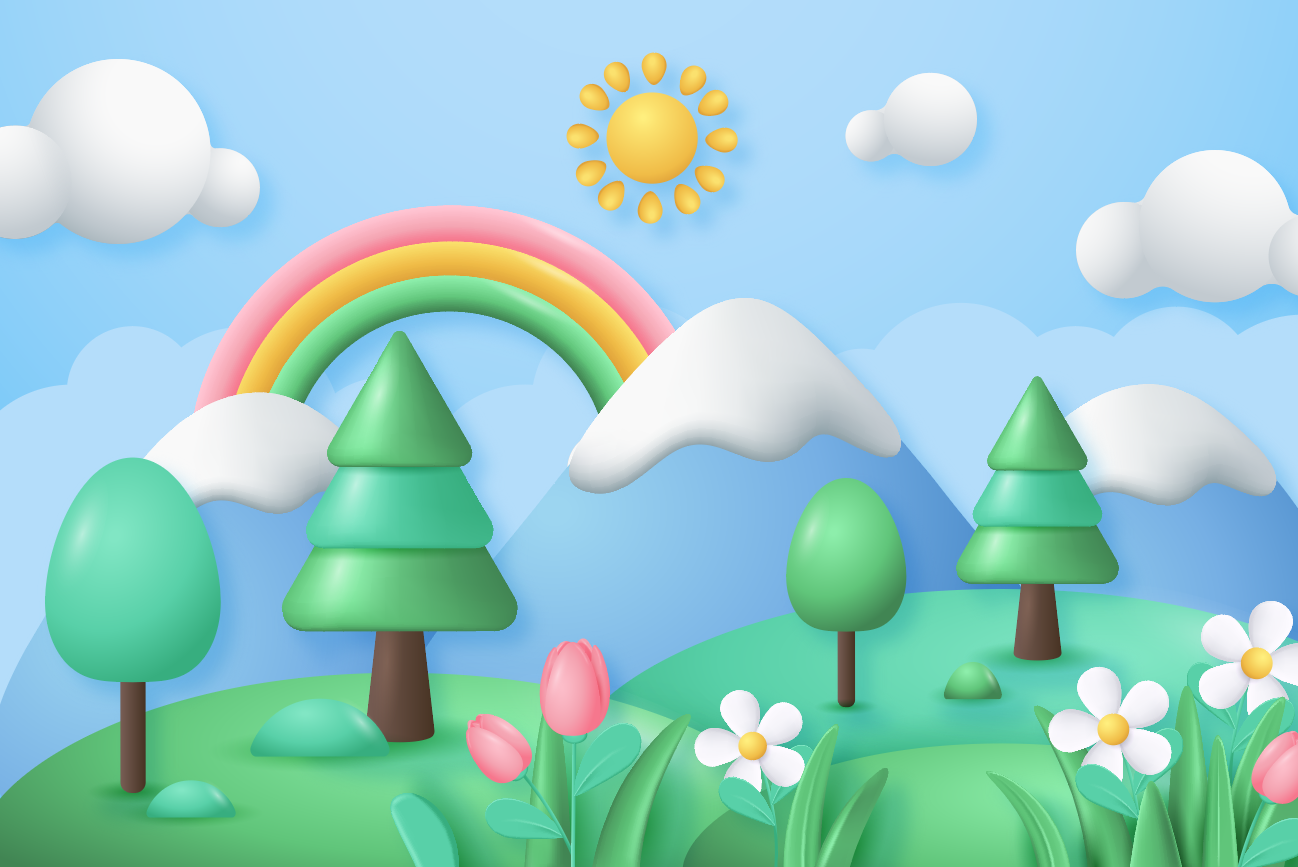 DẶN DÒ
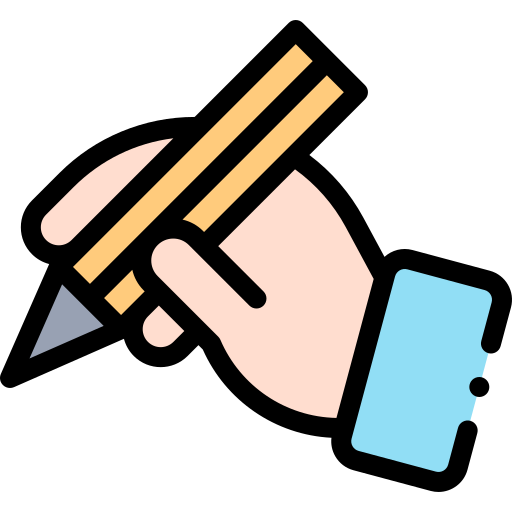 GV ĐIỀN VÀO ĐÂY
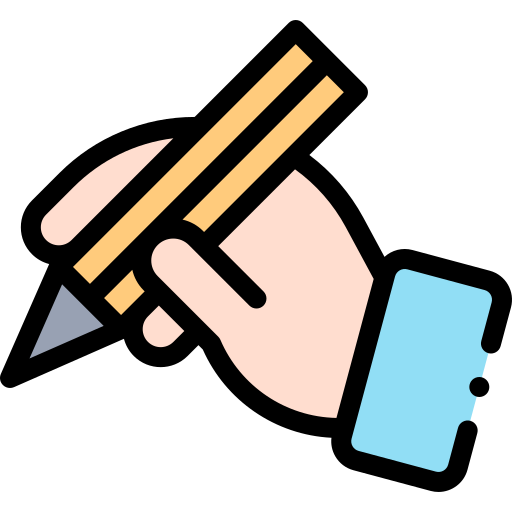 GV ĐIỀN VÀO ĐÂY
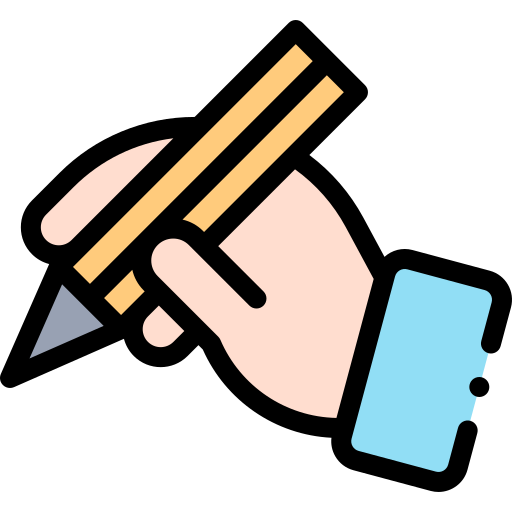 GV ĐIỀN VÀO ĐÂY
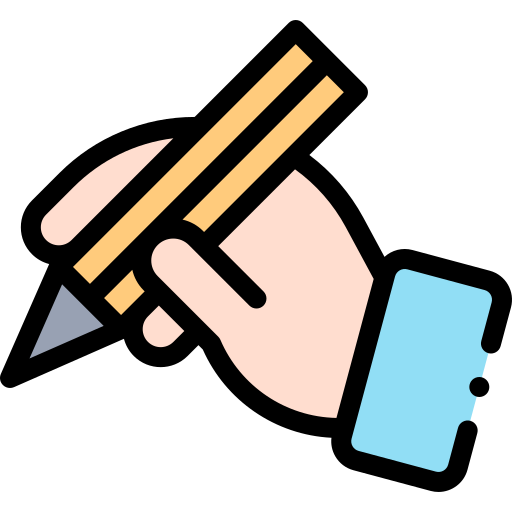 GV ĐIỀN VÀO ĐÂY
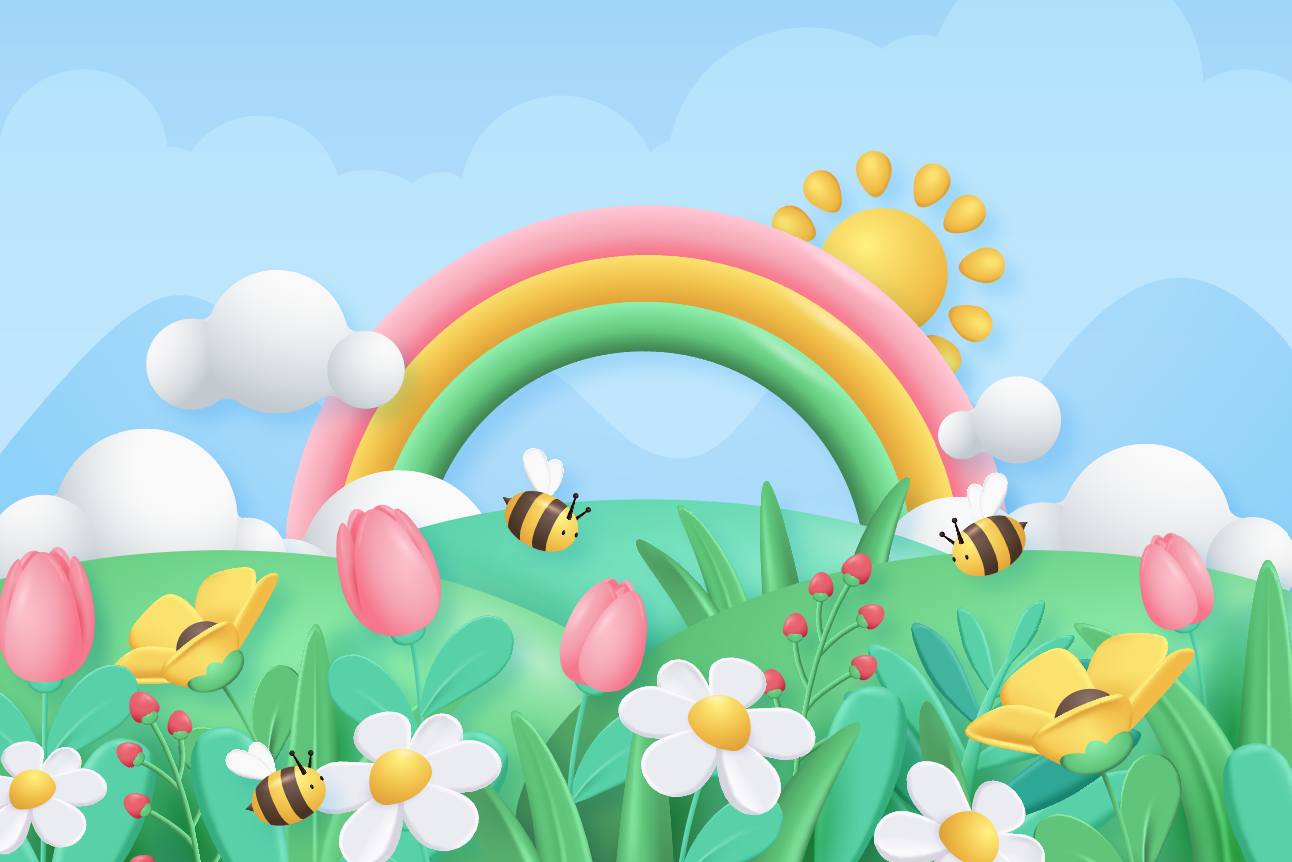 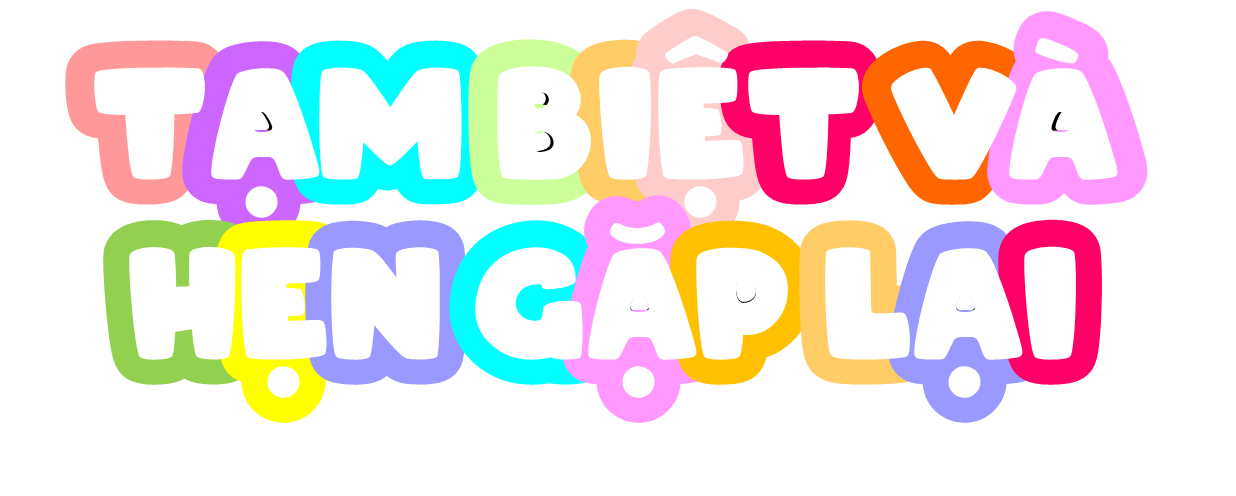